BRILIANT
Multipurpose Presentation Template
Text Slide
A wonderful serenity has taken possession of my entire soul, like these sweet mornings of spring which I enjoy with my whole heart. I am alone, and feel the charm of existence in this spot. Senity has taken possession of my entire soul, like these sweet mornings of spring which I enjoy with my whole heart. I am alone, and feel the charm of existence in this spot. entire soul, like these sweet mornings of spring which I enjoy with my whole heart. I am alone, and feel the charm of existence in t in this spot. Senity has taken possession
A wonderful serenity has taken possession of my entire soul, like these sweet mornings of spring which I enjoy with my whole heart. I am alone, and feel the charm of existence in this spot. Senity has taken possession of my entire soul, like these sweet mornings of spring which I enjoy with my whole heart. I am alone, and
A wonderful serenity has taken possession of my entire soul, like these sweet mornings of spring which I enjoy with my whole heart. I am alone, and feel the charm of existence in this spot. Senity has taken possession of my entire soul, like these sweet mornings of spring which I enjoy with my whole heart. I am alone, and feel
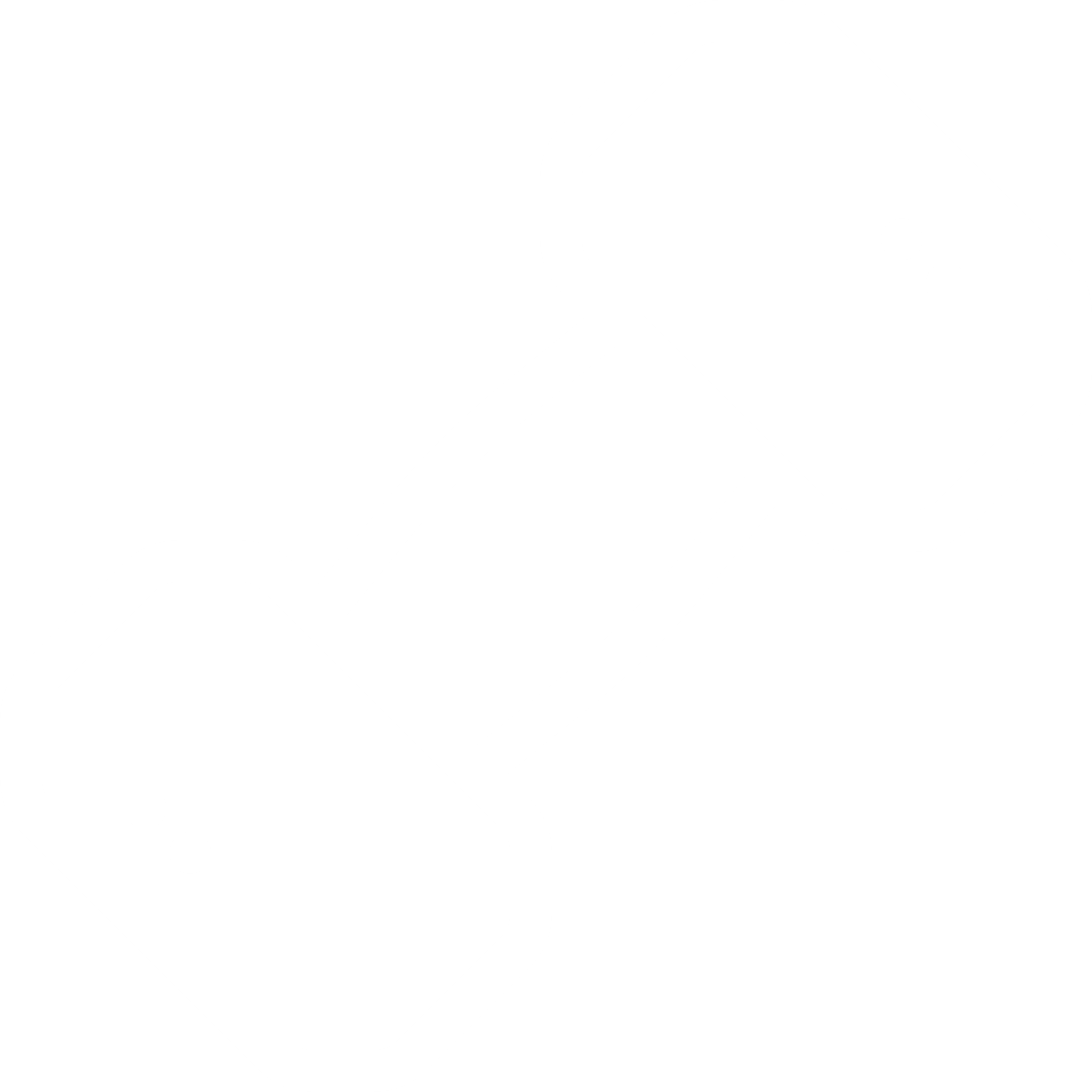 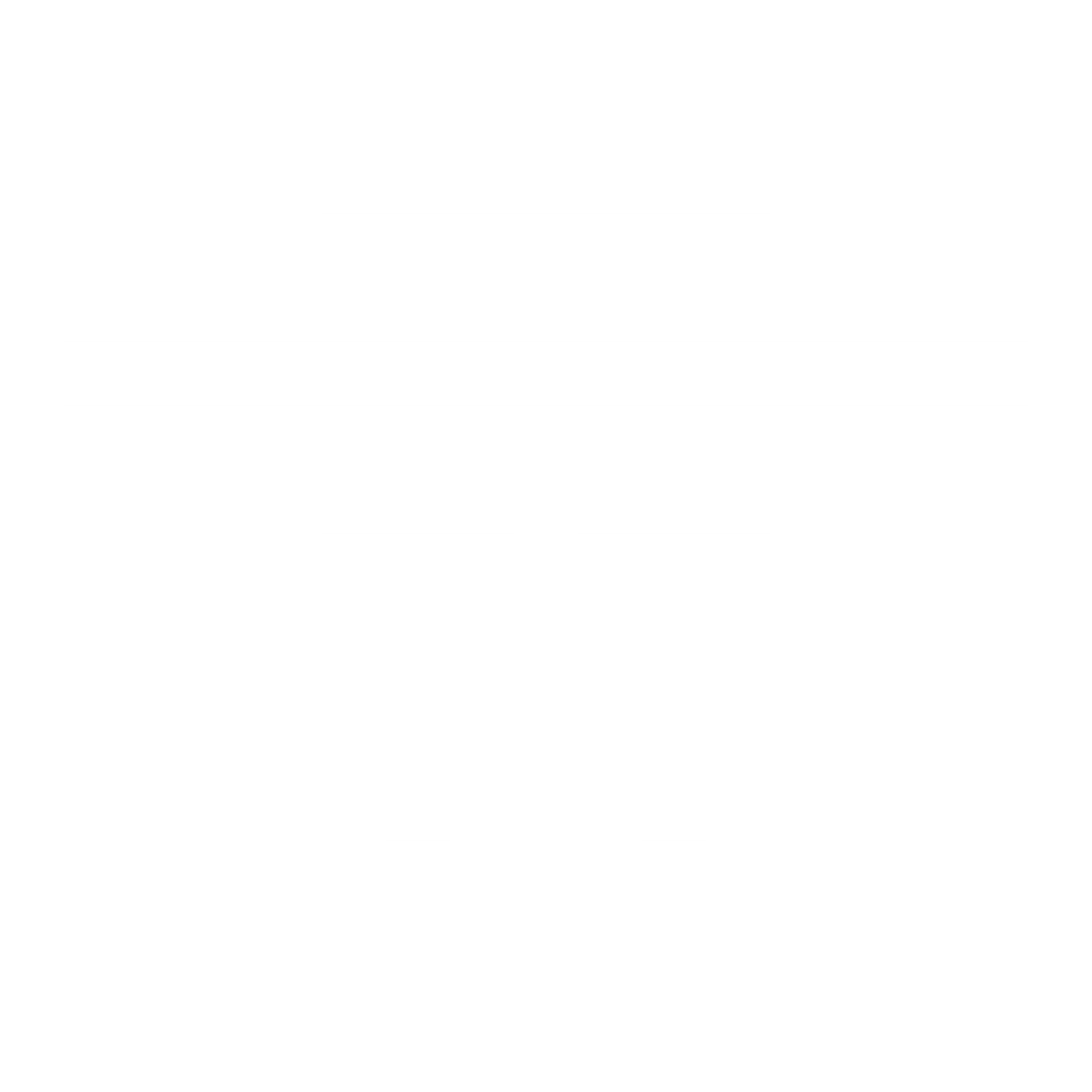 A wonderful serenity has taken possession
A wonderful serenity has taken possession
Our Company
01
01
01
A wonderful serenity has taken possession of my soul, quis nostrud exerci ullamcorper
A wonderful serenity has taken possession of my soul, quis nostrud exerci ullamcorper
A wonderful serenity has taken possession of my soul, quis nostrud exerci ullamcorper
Your 
Project
Welcometo Our
Project
01.
01.
Lorem ipsum dolor sit amet, consectetur
Lorem ipsum dolor sit amet, consectetur
Ut wisi enim ad minim veniam, quis nostrud exerci tation ullamcorper nibh
BRILIANT
Best Sample 01 Benefets
Best Sample 01 Benefets
Creative Image Slide
Ut wisi enim ad minim veniam, quis nostrud exerci ullamcorper
Ut wisi enim ad minim veniam, quis nostrud exerci ullamcorper
Ut wisi enim ad minim veniam, quis nostrud exerci tation ullamcorper nibh
1
Step 1
Step 1
Step 1
Creative Image Slide
Ut wisi enim ad minim veniam, quis nostrud exerci tation ullamcorper nibh euismod
Ut wisi enim ad minim veniam, quis nostrud exerci tation ullamcorper nibh euismod
Ut wisi enim ad minim veniam, quis nostrud exerci tation ullamcorper nibh euismod
2
Ut wisi enim ad minim veniam, quis nostrud exerci tation ullamcorper nibh
3
BRILIANT
Danny Schweinsteiger
Web Interface
Web Interface
85%
85%
Ut wisi enim ad minim veniam, quis nostrud exerci tation ullamcorper nibh euismod tincidunt ut laoreet
Our Creative Team
Ipul Yeager
Some Ackerman
87%
87%
87%
87%
Nullam  rutrum orci. Phasellus met.
Nullam  rutrum orci. Phasellus met.
Nullam  rutrum orci. Phasellus met.
Nullam  rutrum orci. Phasellus met.
Creative Image Placeholder
A wonderful serenity has taken possession
A wonderful serenity has taken possession
Creative Image Placeholder
Search Happy
Search Happy
Search Happy
Search Happy
There are many variations of
There are many variations of
There are many variations of
There are many variations of
Creative Overview
Class aptent taciti sociosqu ad litora Class
Class aptent taciti sociosqu ad litora Class
Class aptent taciti sociosqu ad litora Class
01
01
01
Your Title Text Goes Here
Your Title Text Goes Here
Creative Image Placeholder
15%
15%
Lorem Ipsum
Lorem Ipsum
There are many variations of
There are many variations of
Welcometo Our
Project
Ut wisi enim ad minim veniam, quis nostrud exerci tation ullamcorper nibh
BRILIANT
Gallery Image Slide
Ut wisi ad minim veniam, nostrud exerci tation ulamcorper
Ut wisi ad minim veniam, nostrud exerci tation ulamcorper
2021 © Multipurpose  Presentation
60%
45%
Your Text Here
Your Text Here
Special Image
Placeholder
A wonderful serenity has taken possession of my entire soul, like these sweet mornings of spring which I
Feature 1
Feature 2
A wonderful serenity has taken possession of my entire soul, like these
Our Portfolio
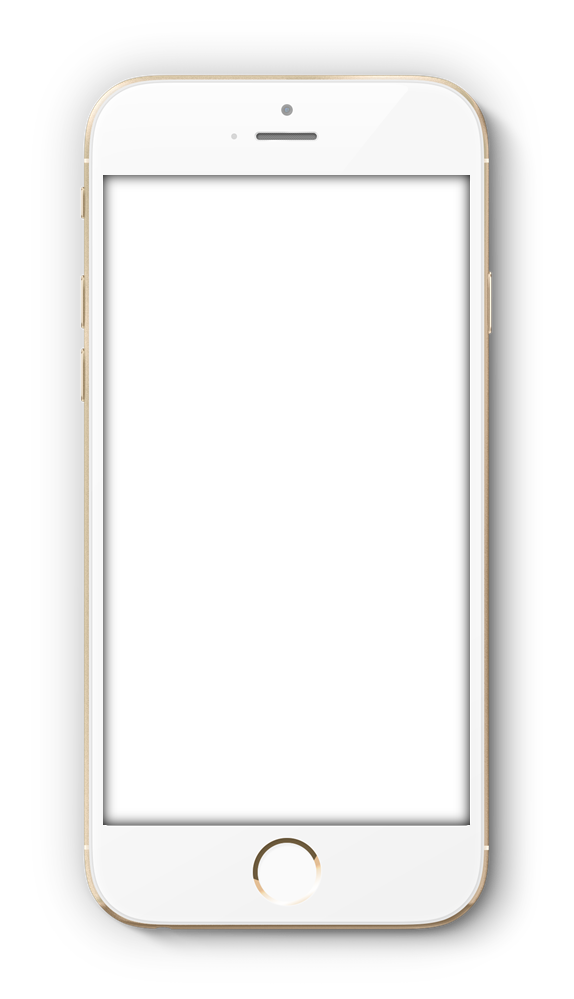 Application
Mockup Slide
20%
20%
20%
Lorem Ipsum is simply dummy text of the
Lorem Ipsum is simply dummy text of the
Lorem Ipsum is simply dummy text of the
2020
2021
Lorem ipsum dolor consectetuer
Lorem ipsum dolor consectetuer
BRILIANT
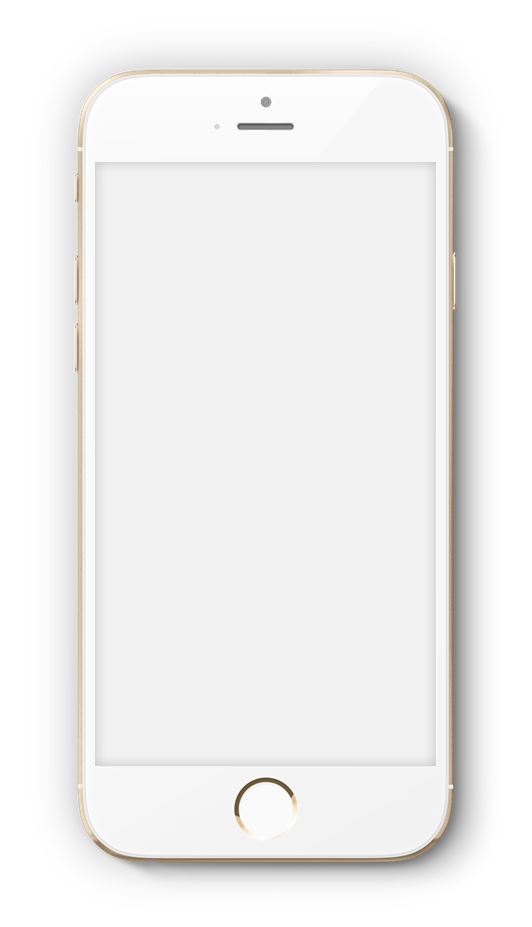 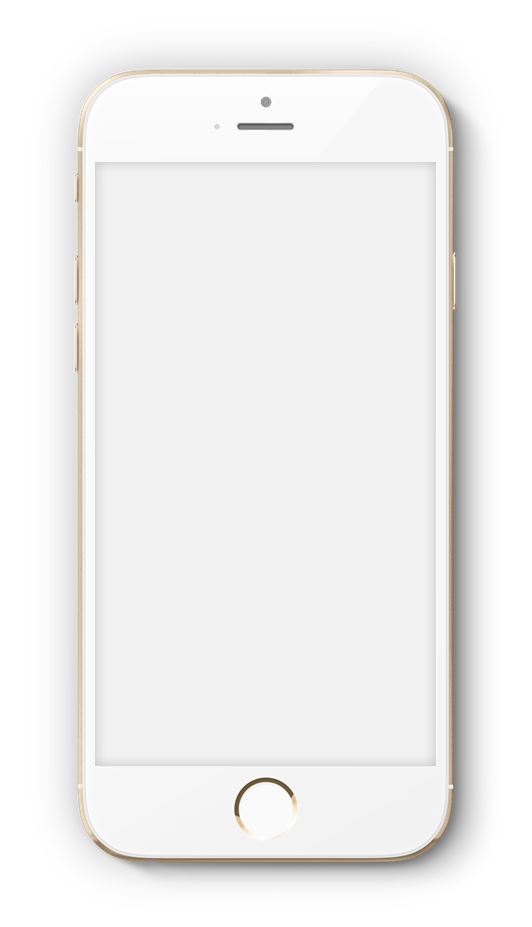 Our Phone Mockup
Analysis Two
Ut wisi enim ad minim veniam, quis nostrud exerci tation ullamcorper suscipit lobortis nisl ut aliquip ex ea commodo
18
2021 © Multipurpose  Presentation
Space Infographic
Your Awesome Text Here
Your Awesome Text Here
Ut wisi enim ad minim veniam, quis nostrud exerci tation ullamcorper nibh euismod
Ut wisi enim ad minim veniam, quis nostrud exerci tation ullamcorper nibh euismod
19
2021 © Multipurpose  Presentation
BRILIANT
Rocket Infographic
A wonderful serenity has taken possession of my entire soul, like these sweet
A wonderful serenity has taken possession of my entire soul, like these sweet
40%
30%
01
03
Your Title Goes Here
Your Title Goes Here
40%
50%
A wonderful serenity has taken possession of my entire soul, like these sweet
A wonderful serenity has taken possession of my entire soul, like these sweet
20
2021 © Multipurpose  Presentation
02
04
Your Title Goes Here
Your Title Goes Here
Infographic Slide
Insert text here
Insert text here
Lorem ipsum dolor sit amet,
Lorem ipsum dolor sit amet,
Lorem ipsum dolor sit amet,
Lorem ipsum dolor sit amet,
Lorem ipsum dolor sit amet,
Lorem ipsum dolor sit amet,
Insert text here
Insert text here
Lorem ipsum dolor sit amet,
Lorem ipsum dolor sit amet,
Lorem ipsum dolor sit amet,
Lorem ipsum dolor sit amet,
Lorem ipsum dolor sit amet,
Lorem ipsum dolor sit amet,
Infographic Slide
02
05
06
04
03
01
A wonderful serenity has taken possession of my entire
A wonderful serenity has taken possession of my entire
Option One
Option Two
A wonderful serenity has taken possession of my entire
A wonderful serenity has taken possession of my entire
Option Six
Option Three
A wonderful serenity has taken possession of my entire
A wonderful serenity has taken possession of my entire
Option Five
Option Four
Infographic Slide
05
03
04
02
01
A wonderful
A wonderful
A wonderful
A wonderful
A wonderful
A wonderful serenity has possession of
A wonderful serenity has
A wonderful serenity has possession of
A wonderful serenity has
A wonderful serenity has possession of my entire soul, like these sweet
Infographic Slide
Be Success
Ut wisi enim ad minim veniam, quis nostrud exerci ullamcorper
Step One
Step One
Step One
Step One
Step One
Ut wisi enim ad minim veniam, quis
Ut wisi enim ad minim veniam, quis
Ut wisi enim ad minim veniam, quis
Ut wisi enim ad minim veniam, quis
Ut wisi enim ad minim veniam, quis
01
02
04
05
03
Infographic Slide
2020
Jan
Your Text Here
Feb
Mar
Your Text Here
Apr
May
Jun
Your Text Here
Jul
Your Text Here
Aug
Sep
Your Text Here
Infographic Map Slide
80%
Ut wisi enim ad minim veniam, quis nostrud exerci tation ullamcorper euismod
Infographic Map Slide
01
01
A wonderful serenity has soul, quis nostrud exerci ullamcorper
A wonderful serenity has soul, quis nostrud exerci ullamcorper
90%
Contacts Us
Address Street 221
08123456789
Lorem ipsum dolor sit amet,
@someeyy
Lorem ipsum dolor sit amet,
emailname@email.com
Lorem ipsum dolor sit amet,
@someeyy
Lorem ipsum dolor sit amet,
THANK YOU
Multipurpose Presentation Template